ЧТО ТАКОЕ ПОБЕДА?
КАК МОЖНО ДОСТИЧЬ ПОБЕДЫ?
ПРИГЛАШАЕМ УЧАСТВОВАТЬ В ПРОЕКТЕ

«ВКЛАД МОЕЙ СЕМЬИ  В ПОБЕДУ 45 ГОДА!»
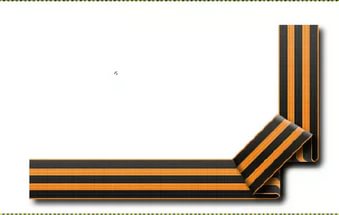 9 МАЯ – ДЕНЬ ПОБЕДЫ!
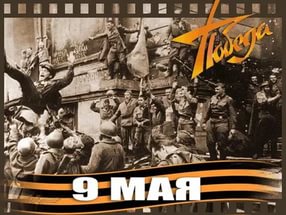 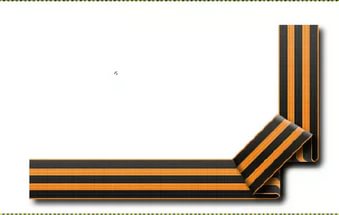 Война 1941-1945 года – одно из самых страшных исторических событий 20 века. Погибли миллионы людей. Это страшное событие  оставило о себе тяжелую память: боль,  страдание. 
О страшных событиях  и героизме советских людей можно узнать из художественных и документальных фильмов,  книг, архивов.
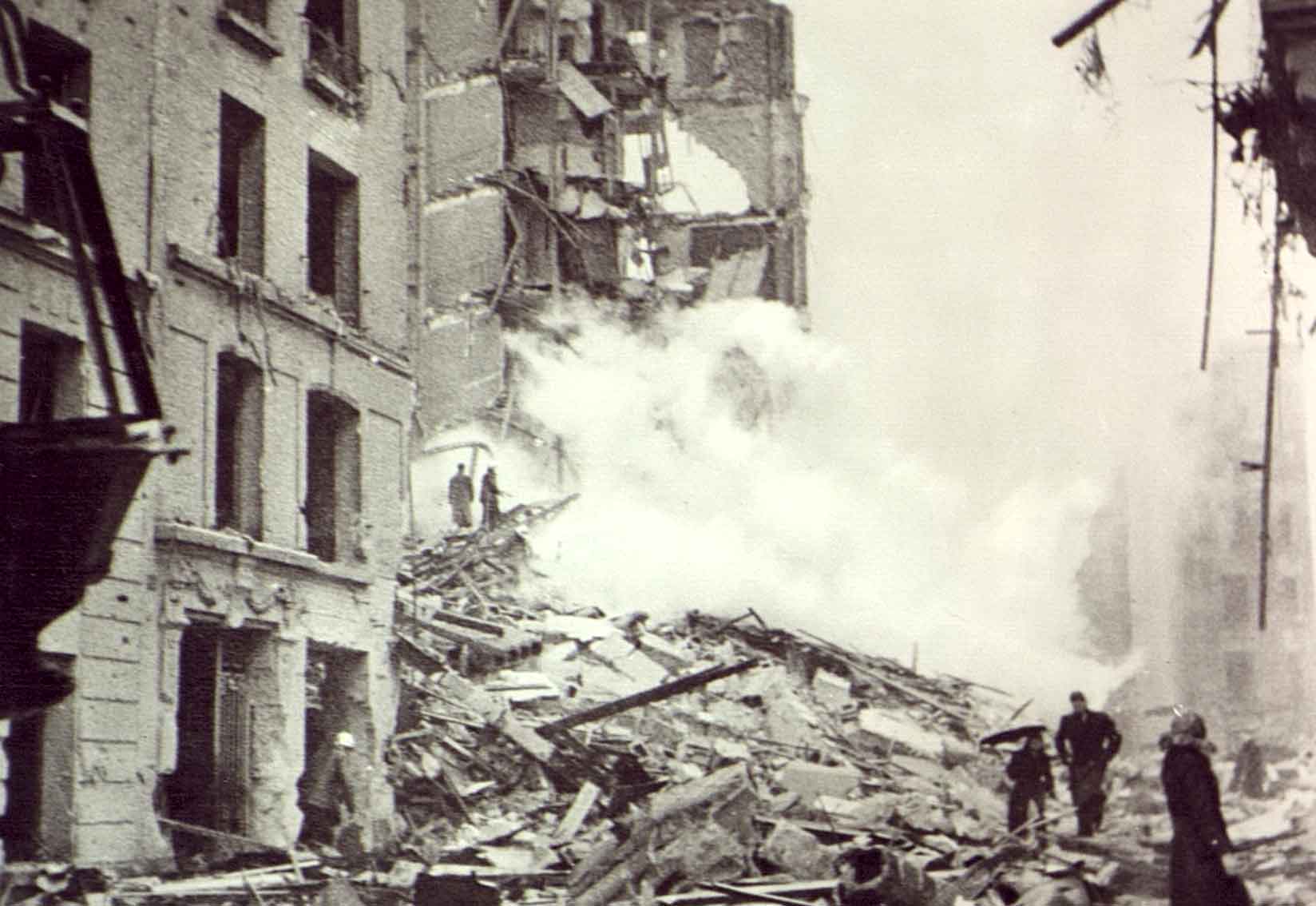 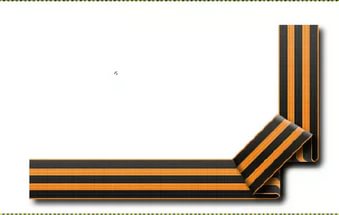 Победа ковалась всеми: бойцами на фронте, рабочими и колхозниками в тылу, вносили свою лепту и дети. Каждая область, каждый край отправлял на фронт своих защитников. Калуга, Москва, Магнитогорск, Приморский край, Хабаровск, Астрахань, Архангельск - весь Советский Союз встал на защиту Родины!  Нет ни одной семьи, которую  бы не затронула Великая Отечественная война.
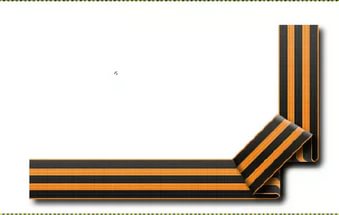 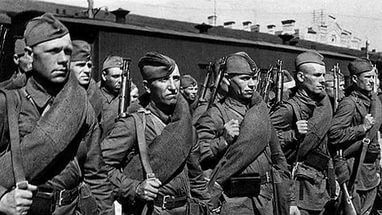 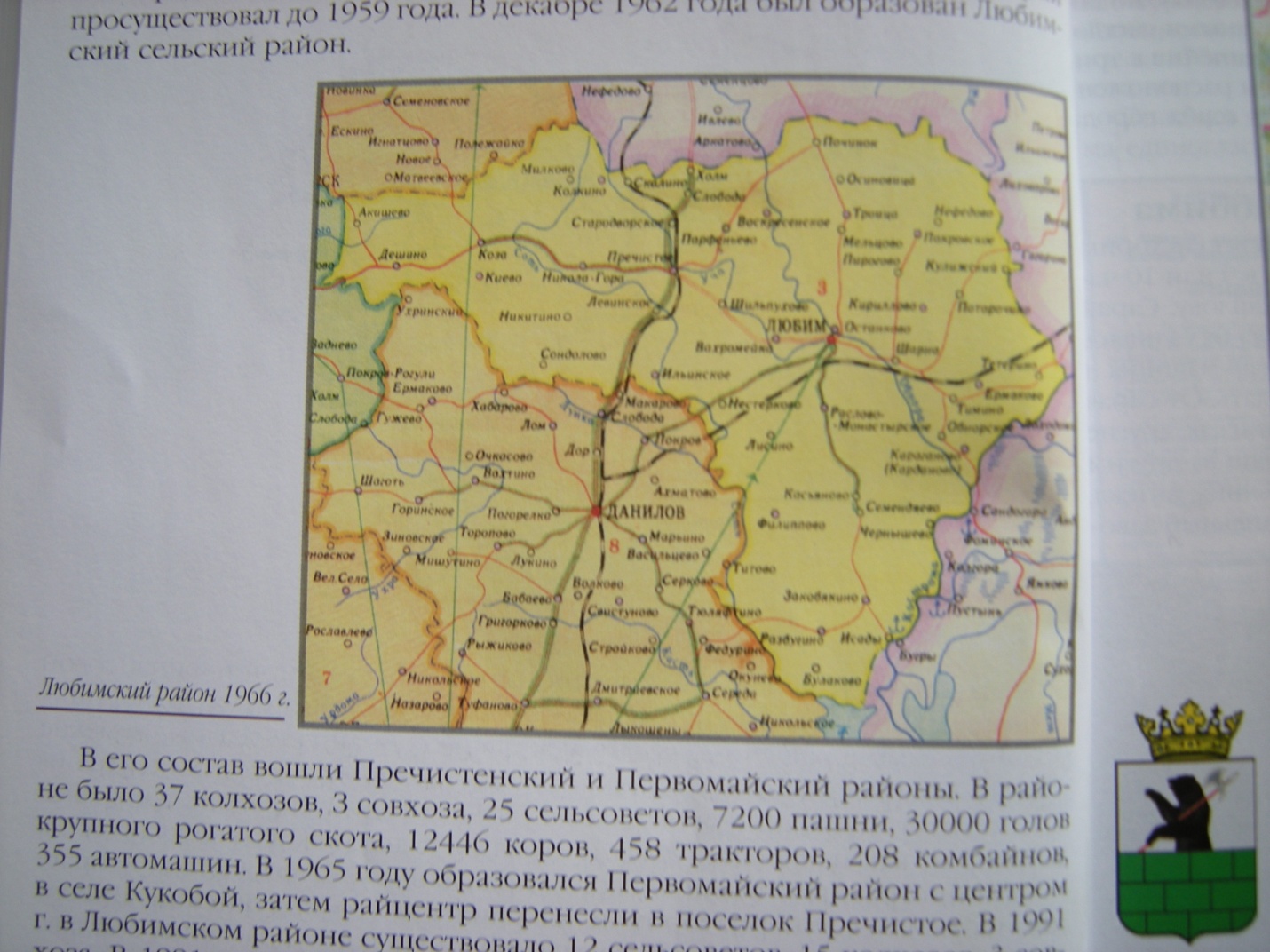 Из Любимского района Ярославской области  тоже уходили на фронт. 

Это ваши дедушки и бабушки, прабабушки и прадедушки. Их участие тоже приближало Победу.
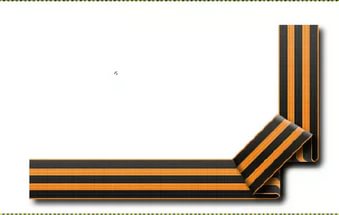 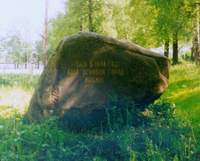 Ребята, знаете ли своих родственников, которые сражались на фронте, работали в тылу?  Хочется ли вам рассказать о своих членах семьи, об их  вкладе в общую победу над фашистами?
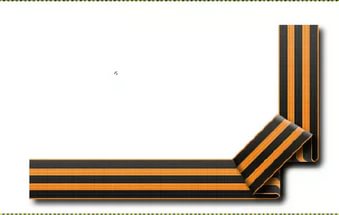 Вспомним наших родственников, 
соберем информацию о наших ветеранах и тружениках тыла, 
расскажем о них!  
Будем ближе к славной истории нашего государства! 
 
Включаемся в сетевой проект 
«Вклад моей семьи в Победу 1945 года»
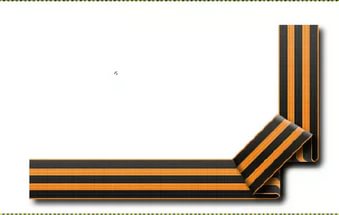 Как будем работать?
1-2 апреля
Отвечаем на вопросы анкеты «Нужен ли проект «Вклад моей семьи в Победу 1945 года»?» Регистрируем команды на сайте проекта. 
3 апреля-6 мая
Собираем информацию о родственниках  и оформляем материалы на личной страничке команды.
7-8 мая 
Подводим итоги работы. Отвечаем на вопросы заключительной анкеты.
10 мая 
Награждение участников проекта.
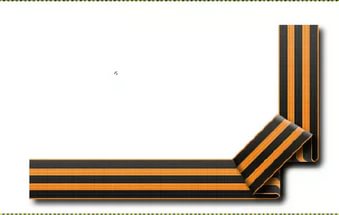 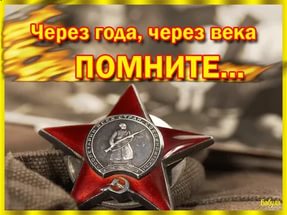